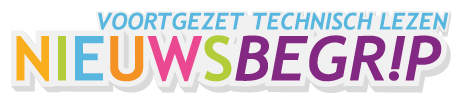 Woordtype:
woorden die eindigen op ele
Woorden lezen
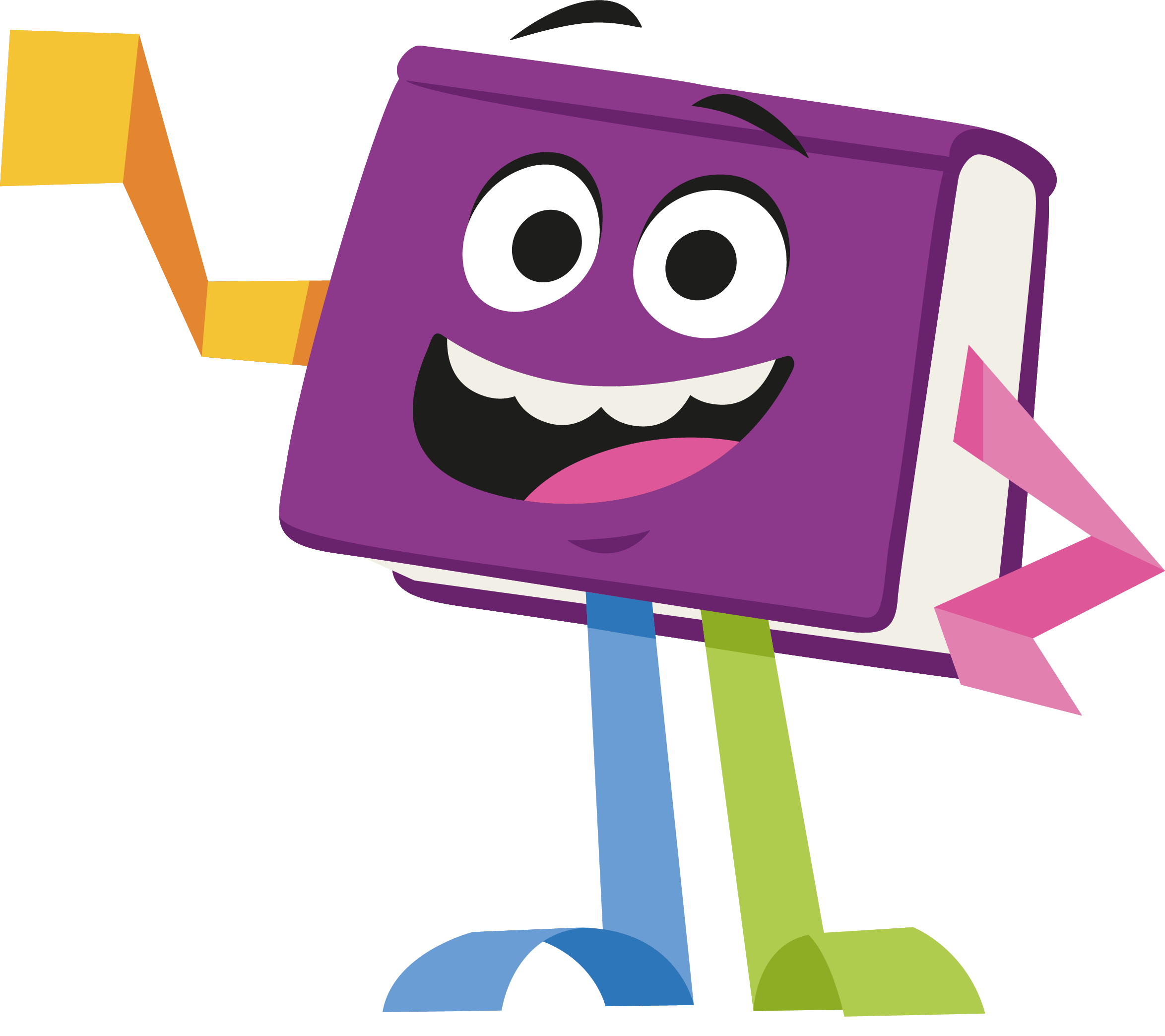